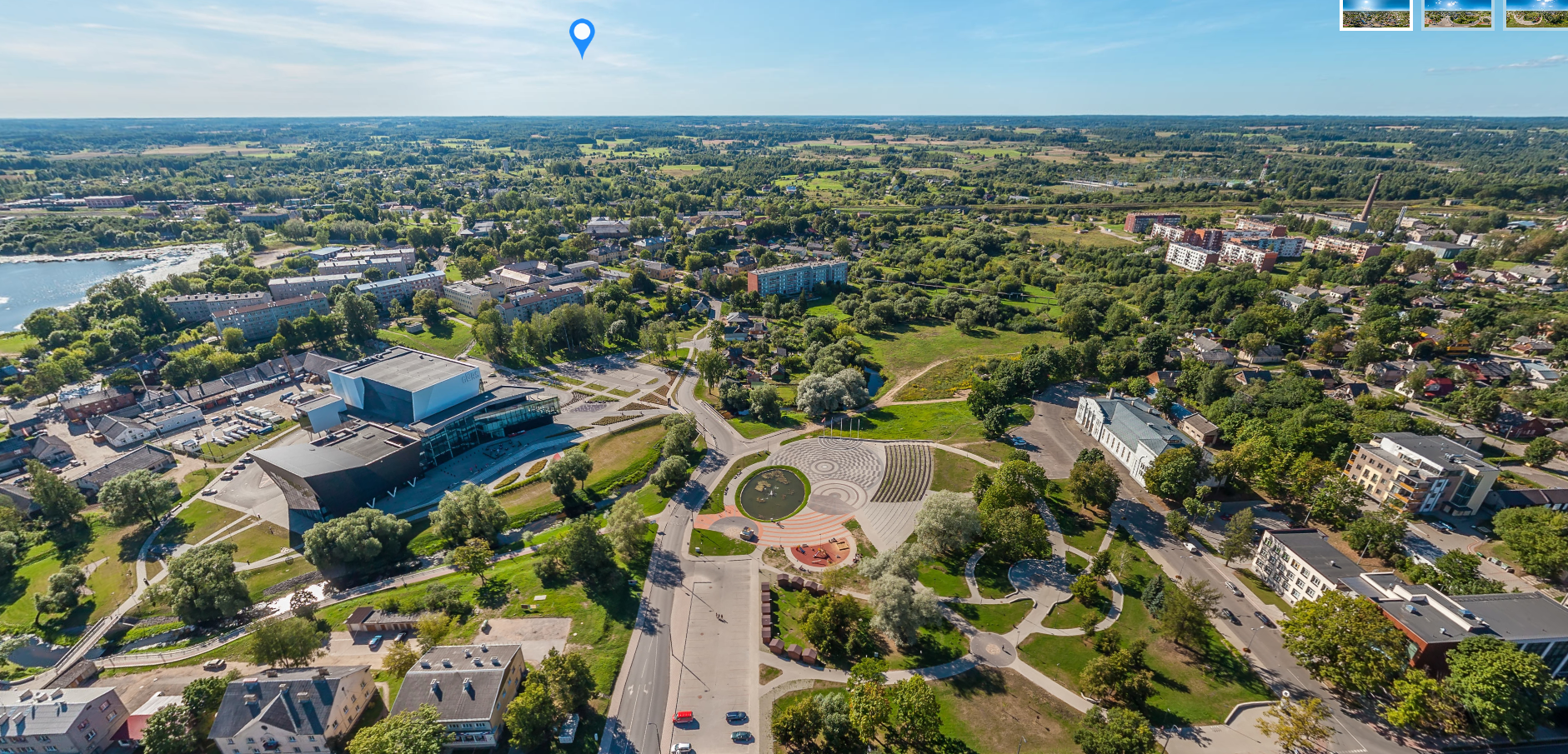 ESI GUDRS – NEPĀRMAKSĀ!
Baznīcas iela 26a
Veiktie energoefektivitātes paaugstināšanas pasākumi nodrošina:
siltumenerģijas ietaupījumu 115,11 kWh/m2
siltumenerģijas patēriņu- 82,25 kWh/m2  gadā.

Kopējās projekta izmaksas sastāda  EUR 128 781.93 (t.sk. būvdarbi, būvuzraudzība, autoruzraudzība, projekta vadība).

AS “Attīstības finanšu institūciju ALTUM” finansējums EUR 62 195.96.

Renovācijas izmaksas: EUR 0,8973/m2.
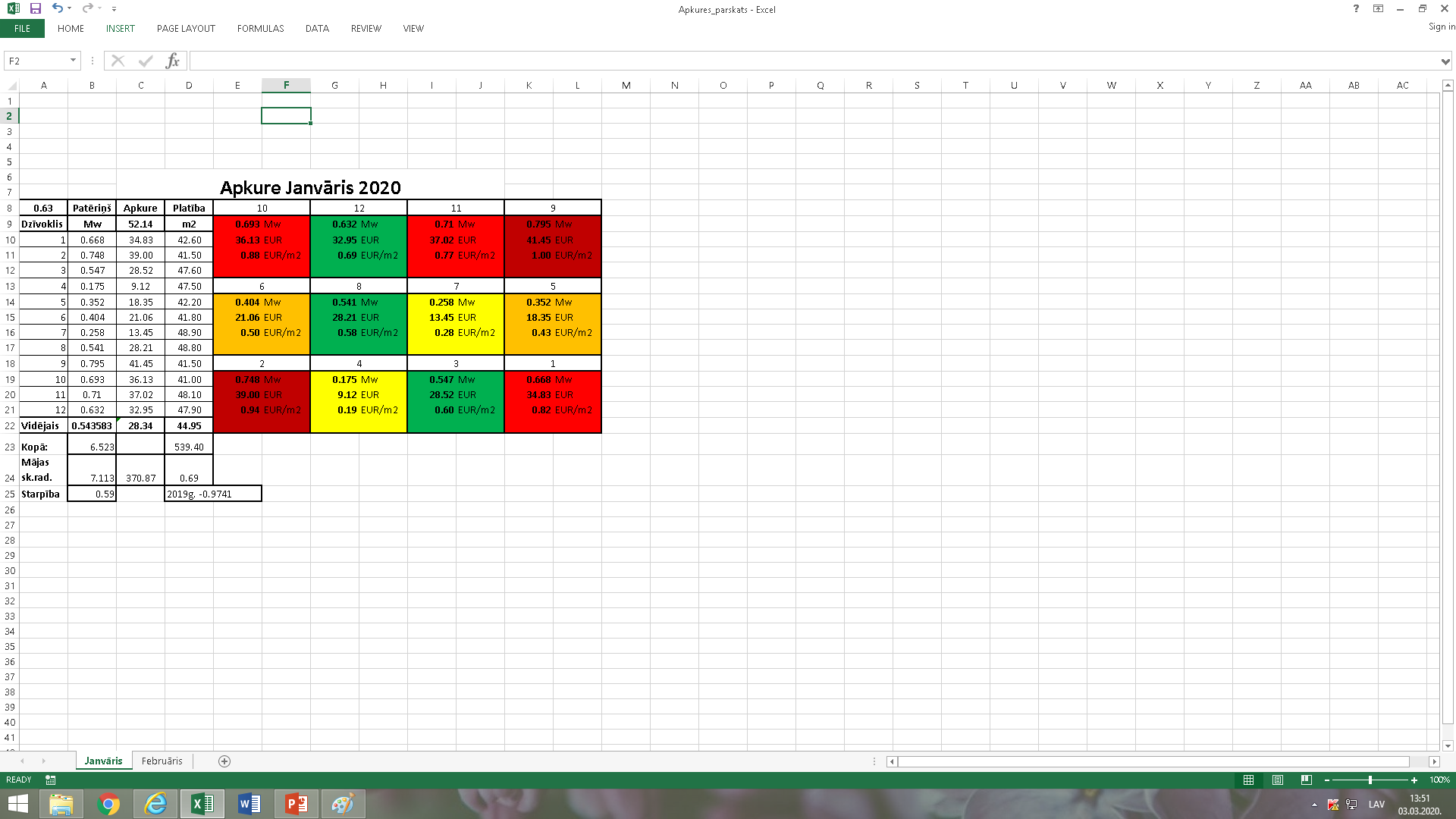 Atbrīvošanas aleja 145A
Veiktie energoefektivitātes paaugstināšanas pasākumi nodrošina:

siltumenerģijas ietaupījumu 104,34 kWh/m2
siltumenerģijas patēriņu 92,94 kWh/m2 gadā.

Kopējās projekta attiecināmās izmaksas sastāda 
EUR 117 541.92 (t.sk. būvdarbi, būvuzraudzība, autoruzraudzība, projekta vadība).

AS “Attīstības finanšu institūciju ALTUM” finansējums EUR 58 770.96.

Renovācijas izmaksas: EUR 0,9092/m2.
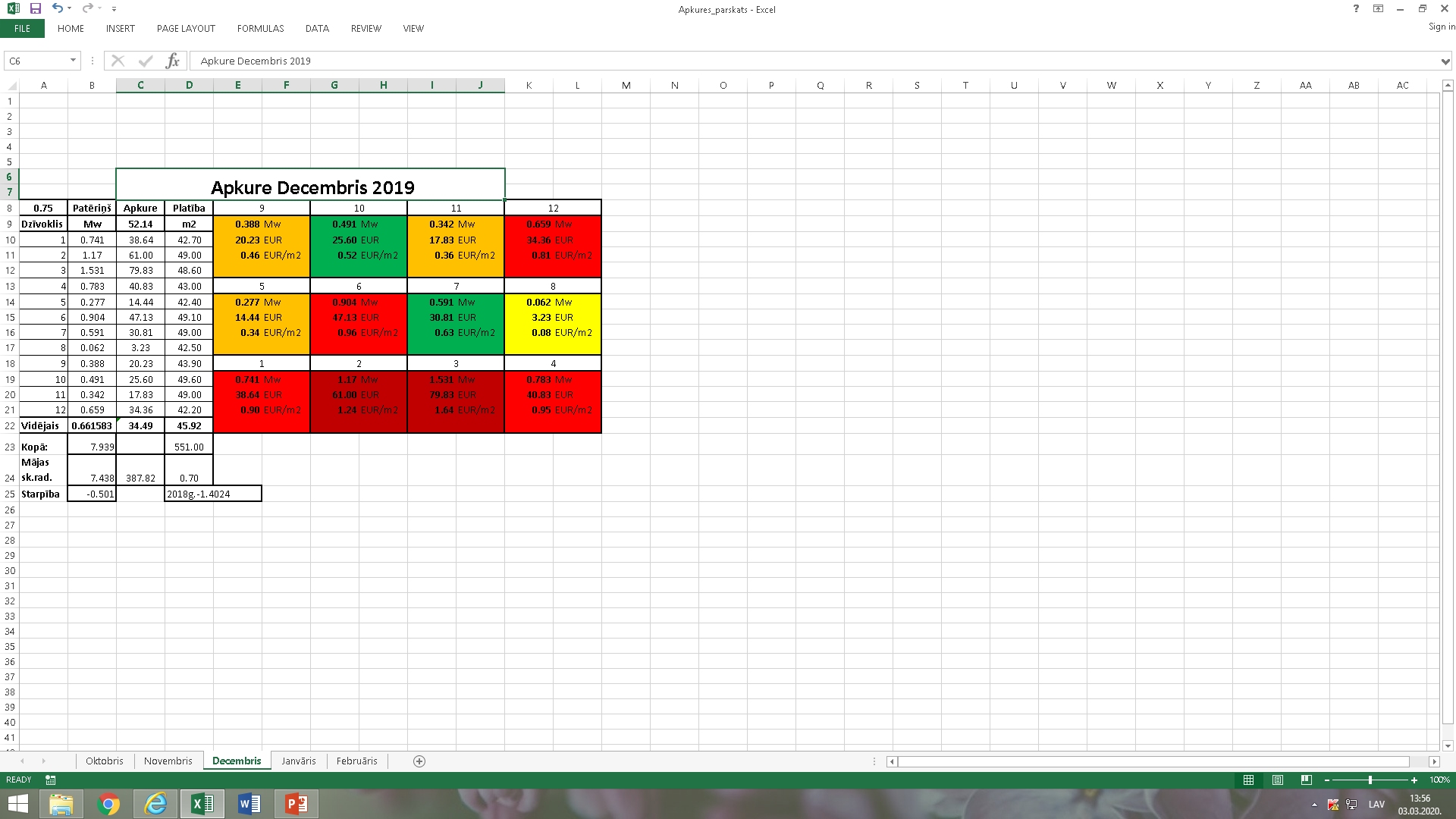 Atbrīvošanas aleja 147
Veiktie energoefektivitātes paaugstināšanas pasākumi nodrošina:

siltumenerģijas ietaupījumu 116,91 kWh/m2
siltumenerģijas patēriņu- 92,65 kWh/m2 gadā.

Kopējās projekta izmaksas sastāda EUR 135 905.86 (t.sk. būvdarbi, būvuzraudzība, autoruzraudzība, projekta vadība).

AS “Attīstības finanšu institūciju ALTUM” finansējums EUR 67 952.93.

Renovācijas izmaksas: EUR 0,99/m2.
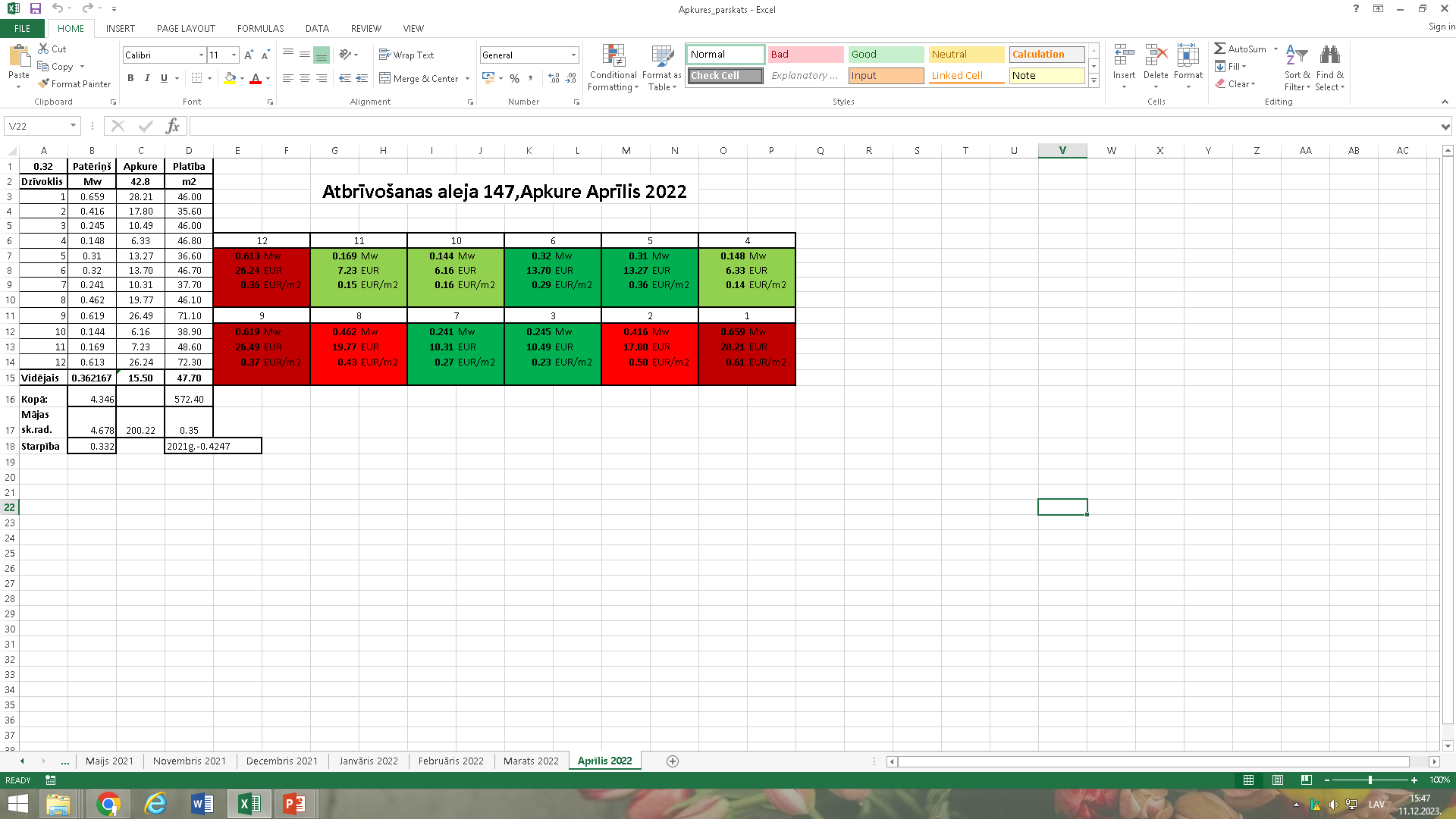 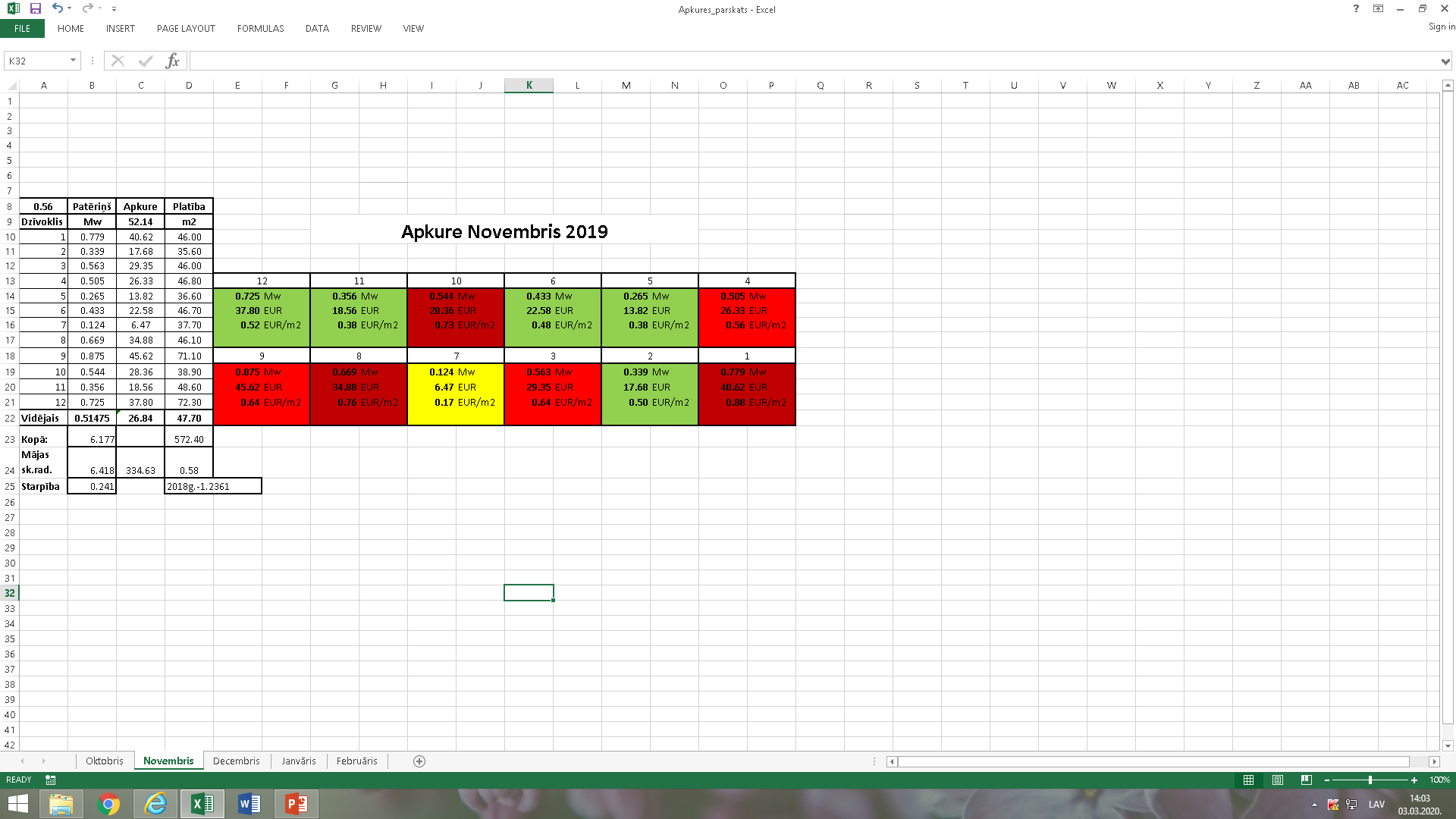 Dārzu iela 9
Veiktie energoefektivitātes paaugstināšanas pasākumi nodrošina:

Siltumenerģijas ietaupījumu 119,84 kWh/m2
siltumenerģijas patēriņu- 91,49 kWh/m2 gadā

Kopējās projekta izmaksas sastāda EUR 157 918.36 (t.sk. būvdarbi, būvuzraudzība, autoruzraudzība, projekta vadība).

AS “Attīstības finanšu institūciju ALTUM” finansējums 
EUR 78 959.18

Renovācijas izmaksas: EUR 1,1617/m2.
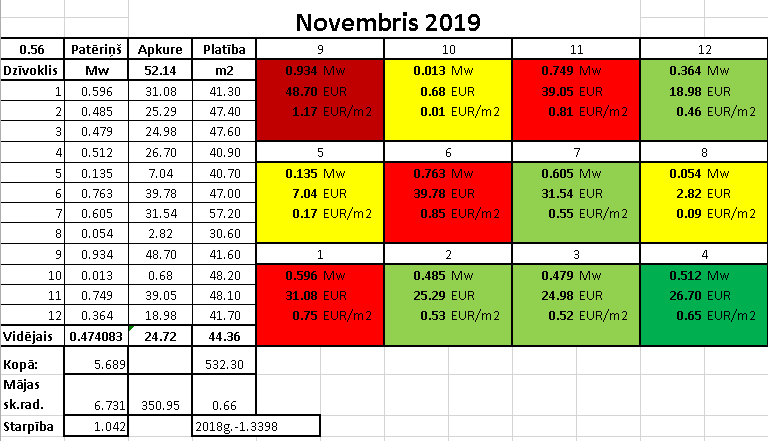 Dārzu iela 8
Veiktie energoefektivitātes paaugstināšanas pasākumi nodrošina:
siltumenerģijas ietaupījumu apkurei 137,61 kWh/m
siltumenerģijas patēriņu apkurei  78,17 kWh/m 2 gadā.

Kopējās projekta izmaksas sastāda EUR 188 078,35 (t.sk. būvdarbi, būvuzraudzība, autoruzraudzība, projekta vadība).

AS “Attīstības finanšu institūciju ALTUM” finansējums 
EUR 94 039,17

Renovācijas izmaksas: EUR 1,7780/m2.
Atbrīvošanas aleja 145
Veiktie energoefektivitātes paaugstināšanas pasākumi nodrošina:

siltumenerģijas ietaupījumu apkurei 107,73 kWh/m2
siltumenerģijas patēriņu apkurei  51,34 kWh/m2 gadā.

Kopējās projekta izmaksas sastāda EUR 230 739,07 (t.sk. būvdarbi, būvuzraudzība, autoruzraudzība, projekta vadība).

AS “Attīstības finanšu institūciju ALTUM” finansējums 
EUR 115 369,53

Renovācijas izmaksas: EUR 1,4446/m2.
Br. Skrindu iela 19a
Veiktie energoefektivitātes paaugstināšanas pasākumi nodrošina:
siltumenerģijas ietaupījumu apkurei 126,85 kWh/m 2
siltumenerģijas patēriņu apkurei  80,47 kWh/m 2 gadā.

Kopējās projekta izmaksas sastāda EUR 157 435,10  (t.sk. būvdarbi, būvuzraudzība, autoruzraudzība, projekta vadība).

AS “Attīstības finanšu institūciju ALTUM” finansējums 
EUR 78 717,55

Renovācijas izmaksas: EUR 1,4449/m2.
Veiktie energoefektivitātes paaugstināšanas pasākumi nodrošina:

siltumenerģijas ietaupījumu apkurei 66,68 kWh/m2
siltumenerģijas patēriņu apkurei  52,79 kWh/m2 gadā.


Kopējās projekta izmaksas sastāda EUR 831 924.09 6 (t.sk. būvdarbi, būvuzraudzība, autoruzraudzība, projekta vadība).

AS “Attīstības finanšu institūciju ALTUM” finansējums 
EUR 415 962.04

Renovācijas izmaksas: EUR 1,1929/m2.
Stacijas iela 18
Dārzu iela 40
Kopējās projekta izmaksas sastāda EUR 116 531,81 (t.sk. būvdarbi, būvuzraudzība, autoruzraudzība, projekta vadība).

AS “Attīstības finanšu institūciju ALTUM” finansējums 
EUR 58 265,90

Renovācijas izmaksas: EUR 1,5875/m2.
Dārzu iela 81
Veiktie energoefektivitātes paaugstināšanas pasākumi nodrošina:

siltumenerģijas ietaupījumu apkurei 117,61 kWh/m2
siltumenerģijas patēriņu apkurei  78,66 kWh/m2 gadā.

Kopējās projekta izmaksas sastāda EUR 172 552,66 (t.sk. būvdarbi, būvuzraudzība, autoruzraudzība, projekta vadība).

AS “Attīstības finanšu institūciju ALTUM” finansējums 
EUR 86 276,33

Renovācijas izmaksas: EUR 1,32/m2.
Lubānas iela 59
Kopējās projekta izmaksas sastāda EUR 114 262,44 (t.sk. būvdarbi, būvuzraudzība, autoruzraudzība, projekta vadība).

AS “Attīstības finanšu institūciju ALTUM” finansējums 
EUR 57 131,23

Renovācijas izmaksas: EUR 1,01/m2.
Dārzu iela 43
Veiktie energoefektivitātes paaugstināšanas pasākumi nodrošina:

siltumenerģijas ietaupījumu apkurei 137,41 kWh/m2
siltumenerģijas patēriņu apkurei  86,88 kWh/m2 gadā.


Kopējās projekta izmaksas sastāda EUR 157 918.36 (t.sk. būvdarbi, būvuzraudzība, autoruzraudzība, projekta vadība).

AS “Attīstības finanšu institūciju ALTUM” finansējums 
EUR 57 131,23

Renovācijas izmaksas: EUR 1,8053/m2.
Brīvības iela 3B
Veiktie energoefektivitātes paaugstināšanas pasākumi nodrošina:

siltumenerģijas ietaupījumu apkurei 103,53 kWh/m 2
siltumenerģijas patēriņu apkurei  69,58 kWh/m 2 gadā.

Kopējās projekta izmaksas sastāda EUR 157 153,09 (t.sk. būvdarbi, būvuzraudzība, autoruzraudzība, projekta vadība).

AS “Attīstības finanšu institūciju ALTUM” finansējums 
EUR 78 576,54


Renovācijas izmaksas: EUR 1,6148/m2.
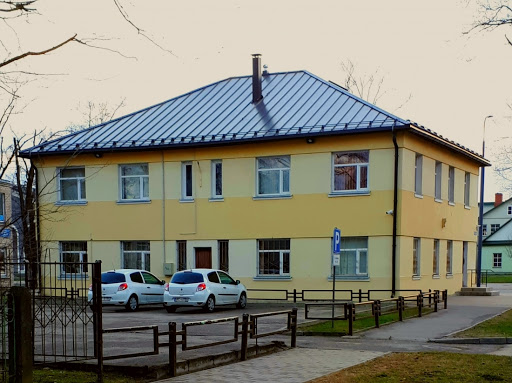 Sadarbība energoefektivitātes projektos
Iedzīvotāju izglītošana
Pārrunas ar iedzīvotājiem
Konsultāciju sniegšana
«Labās» prakses piemēri
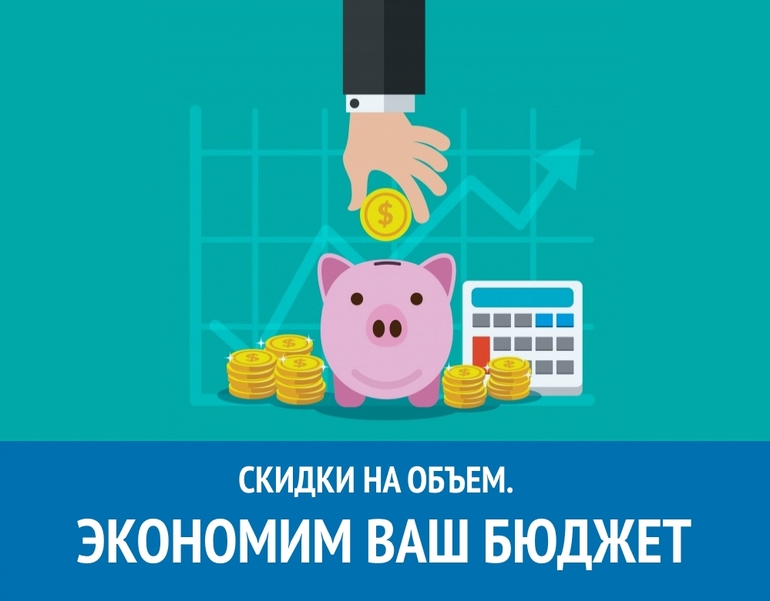 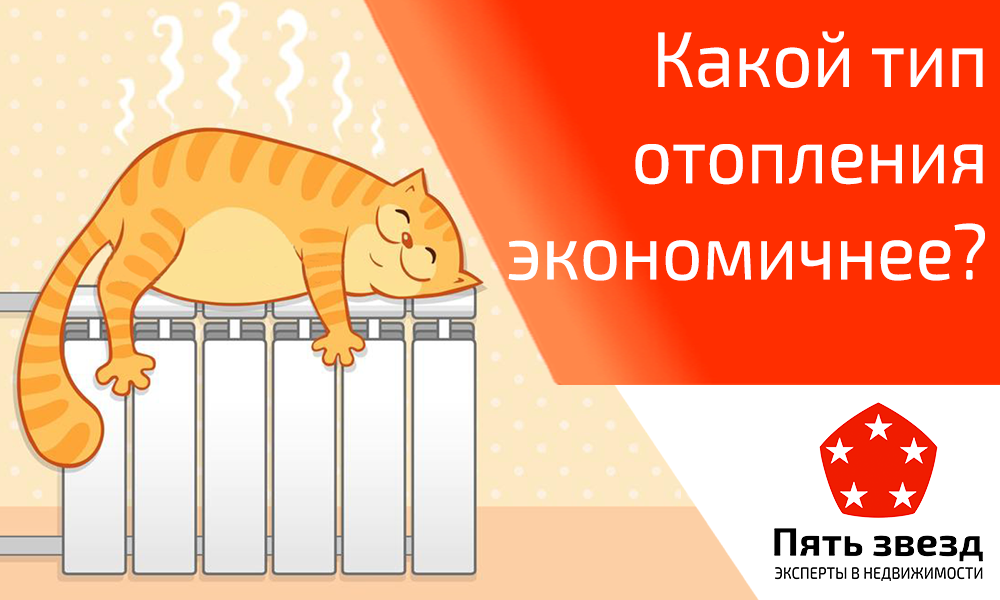 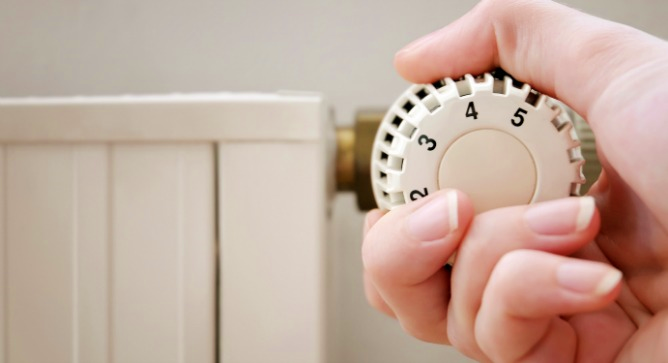 Ekonomē 1 dzīvoklis – ekonomē visa māja
Pareizas dzīvokļa ventilācijas nozīme
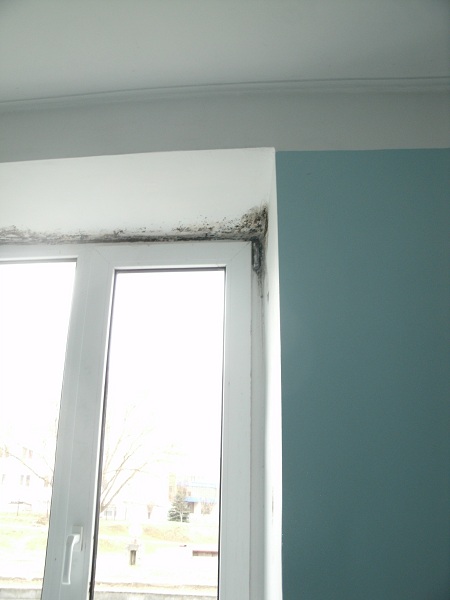 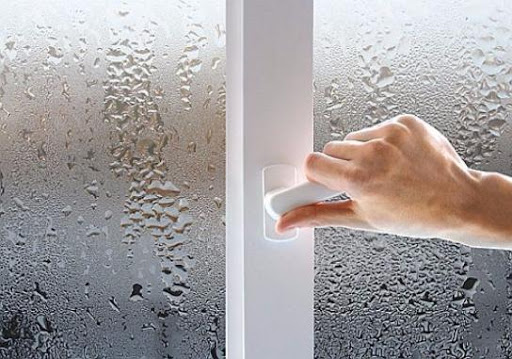 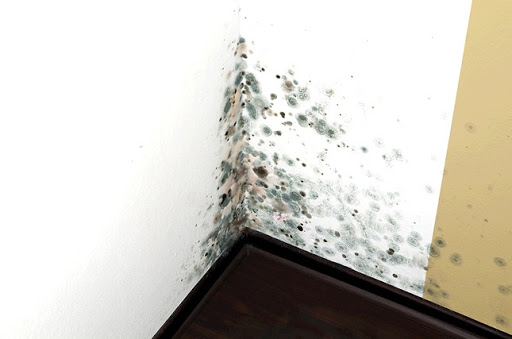 PALDIES PAR UZMANĪBU!
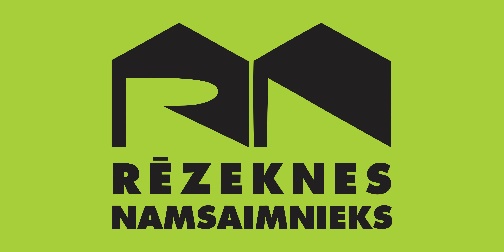